Город Барнаул Алтайский край
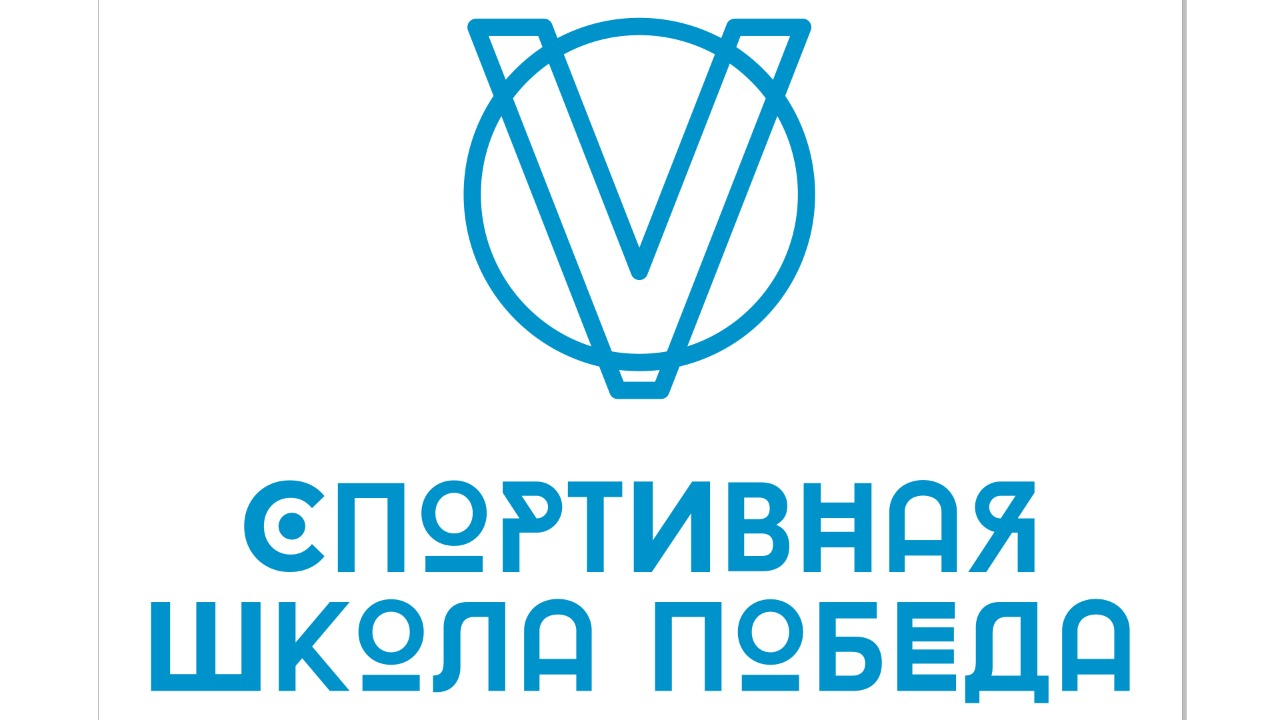 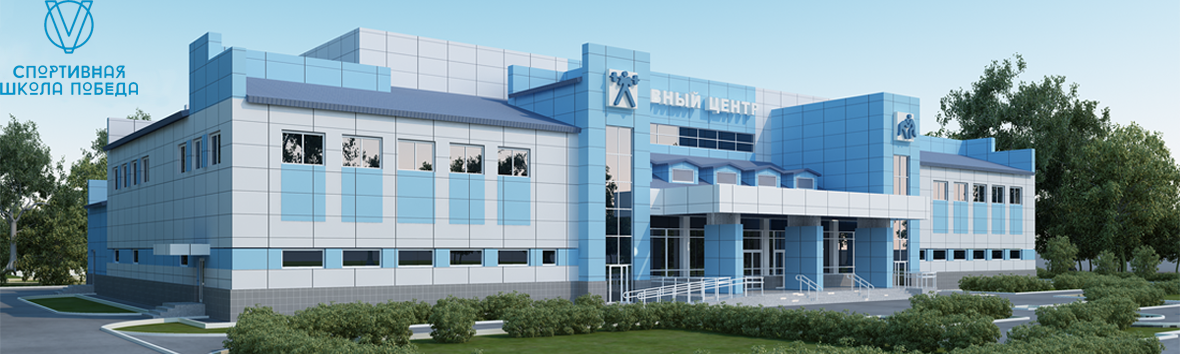 Виды спорта:
Каратэ WKF
Кикбоксинг
Тхэквондо 
Баскетбол 
Волейбол 
Лёгкая атлетика
Спортивная аэробика
Танцевальный спорт
Всего 1012 обучающихся на бюджетной основе и 380 на коммерческой
Многопрофильная спортивная школа спортивный комплекс с универсальным игровым залом, внесенным во всероссийский реестр объектов спорта
Тестирование призвано помочь детям определить их предрасположенность к занятию тем или иным видом спорта. После прохождения тестирования вы получите рекомендации по выбору наиболее подходящего спортивного направления для вашего ребенка.
АПК «Стань Чемпионом»
Помещение для тестирование: кабинет (20м2) и спортивный зал
Персонал для тестирования: инструктор-методист – 2 человека
Исследование проводится в течение 1,5-3 часов (зависит от широты спектра пула тестирования)
Все необходимые инструменты для исследования идут в комплекте
АПК «Стань Чемпионом»
Антропометрическое исследование:
Оценка физического развития
Определение конституции и пропорций
Оценка состава тела
Оценка опорно-двигательного аппарата
Функциональное тестирование
Определение склонности к физическим нагрузкам
Определение типа физической нагрузки
Оценка емкости лёгких
Измерение давления
АПК «Стань Чемпионом»
Психофизиологическое тестирование
Оценка свойств нервной системы: сила, подвижность, уравновешенность
Определение скорости сенсомоторной реакции
Оценка контроля произвольных движений
Спортивное тестирование
Скоростные способности
Силовые способности и выносливость
Оценка гибкости различных групп мышц и суставов
Оценка ловкости
АПК «Стань Чемпионом»
Документы, необходимые для прохождения тестирования
Паспорт родителя или законного представителя
Свидетельство о рождении ребёнка
Справка о состоянии здоровья (Заключение)
(Срок действия – месяц)
АПК «Стань Чемпионом»
Сильные стороны проекта:
Выявляет расположенность ребенка к тому или иному виду спорта
Помогает родителям с выбором вида спорта для ребенка
Оценивает физиологическое состояние ребенка 
Быстрая обучаемость персонала для проведения исследования
Слабые стороны: 
Внесены не все виды спорта
Программа требует обновления
Необходимо быть подключенными к общей базе проекта для выполнения некоторых исследований
Требуется наличие спортивных площадок для проведения полного спектра тестирования
Не все родители согласны с результатами тестирования
АПК «Стань Чемпионом»